NSA webinar 
29 July 2020
ILO Toolkit for Quality Apprenticeships
Volume 2: Guide for practitioners
Ashwani Aggarwal, Ph.D.
ILO Team Lead (WBL, Apprenticeships, RPL)
Geneva, Switzerland
aggarwal@ilo.org
Presentation Summary
Why & for whom the toolkit is developed?
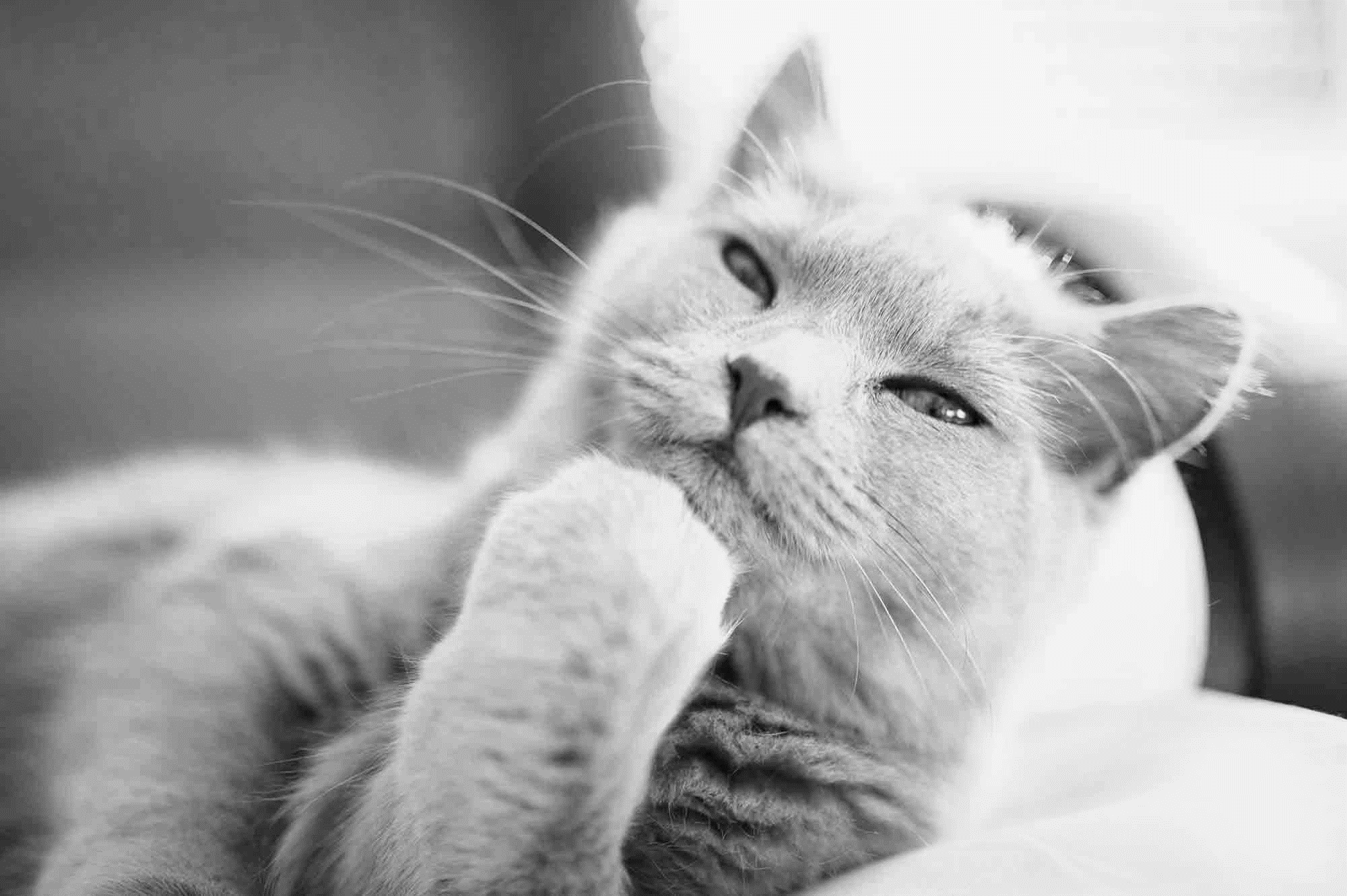 Apprenticeships plays a central role in:
lowering youth unemployment 
enhancing the productivity of enterprises
reducing skills mismatch
lowering the cost of learning  
Yet many countries face challenges in establishing &  sustaining quality apprenticeships, and are seeking support from the ILO.
To meet this need, the ILO has developed 
a two-volume Toolkit for Quality Apprenticeships.
Vol 2 for practitioners for designing, implementing & evaluating programmes
Vol 1 for policymakers for developing systems
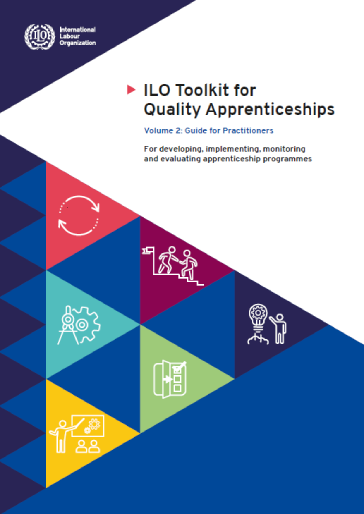 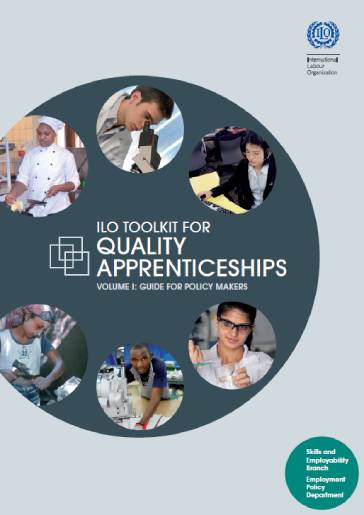 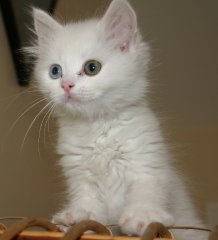 Who are practitioners?
That’s right. But it is a challenge that Commonality starts and ends here! 
There are many forms of WBL, having some similarity with apprenticeship but they are not apprenticeship.
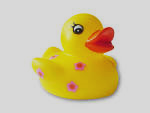 6
A practitioner …
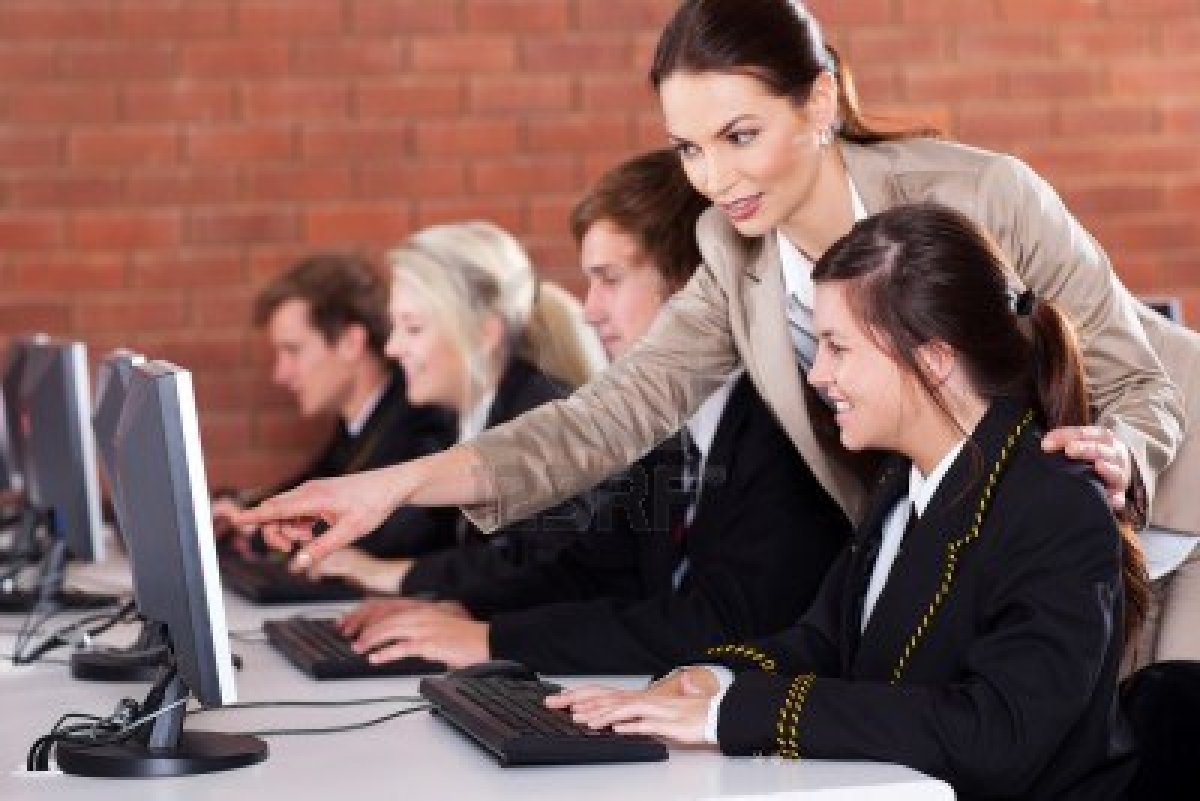 is a person who has a role in the:
design, 
planning, 
implementation, 
monitoring and evaluation of an apprenticeship programme.
1
Practitioners may include…
trainers, mentors, supervisors and HR officers in an enterprise
managers and teachers of training centres
employment services providers and school counsellors
labour inspectors
experts for the development of:
standards, qualifications, curricula and learning aids; 
examinations and certification; 
monitoring and evaluation of apprenticeship programmes.
In the context of South Africa, toolkits would be useful for…
How practitioners will benefit from the Toolkit 2?
What are the unique features of the Toolkit 2?
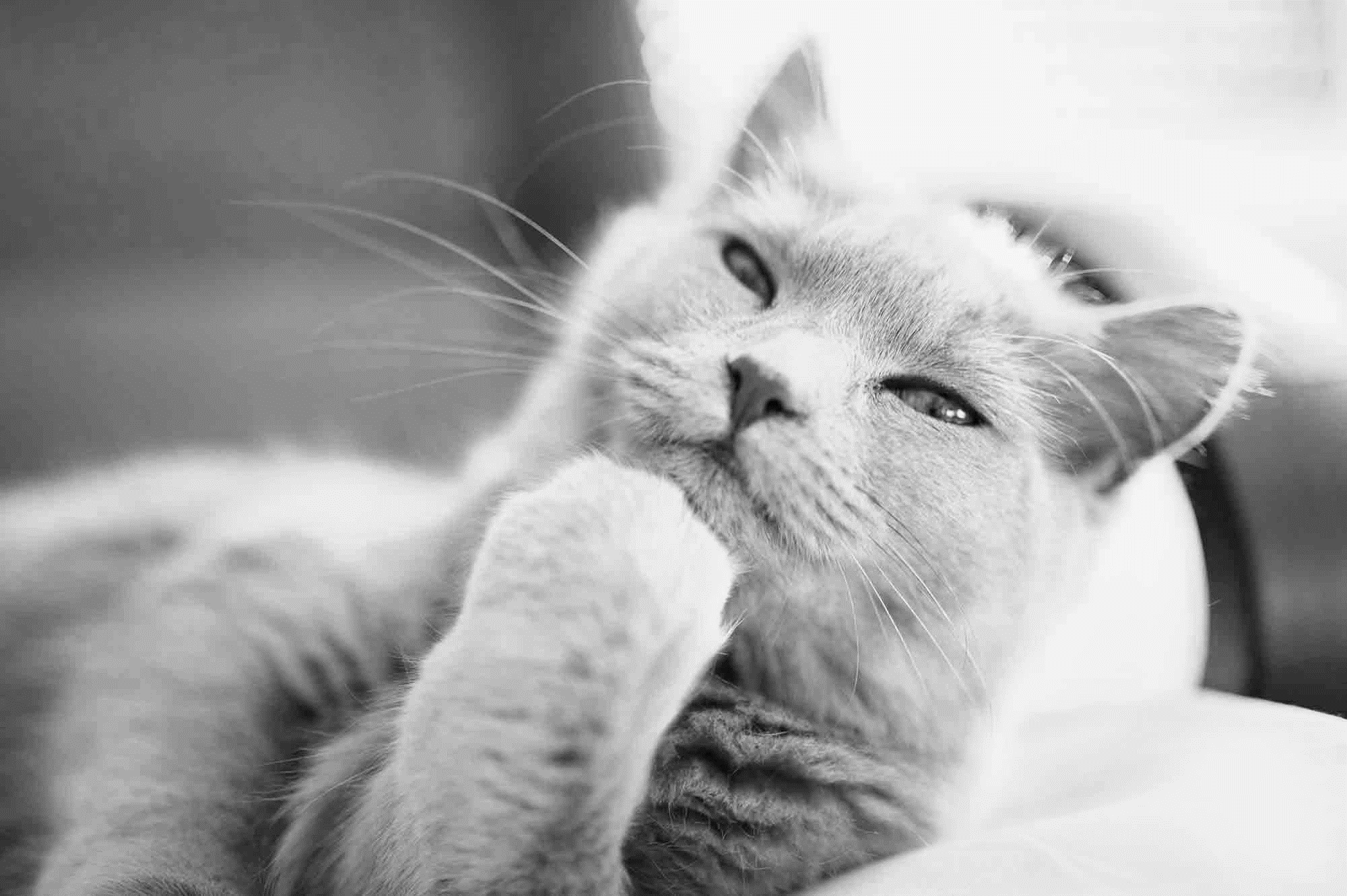 The main challenge …
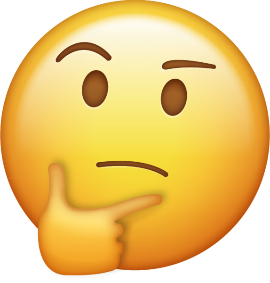 in replicating apprenticeship system and programme from another country is that they have different socio-economic conditions and traditions. 
E.g., in many developing countries:
chambers, employers’ associations and enterprises may not have the capacity or willingness to offer apprentices; and
practitioners do not have adequate expertise to develop and implement programmes.
To overcome such a challenge, the ILO Toolkit offers practitioners practical solutions suited to conditions in different countries
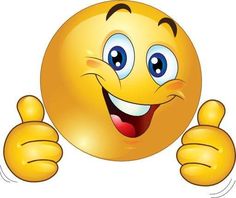 The toolkit suggests alternative approaches, examples and tools from a wide range of countries to suit different conditions. 
It is a practical hand-on guide tailor-made for meeting the needs of practitioners, both from developed and developing countries.
the ILO Toolkit ...
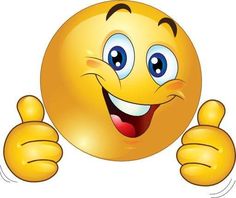 It comes up with an apprenticeship training life cycle having 4 stages and illustrates a step by step approach.
Its unique features are listed in the next slides.
The toolkit includes over 125 tools and guides from more than 40 countries
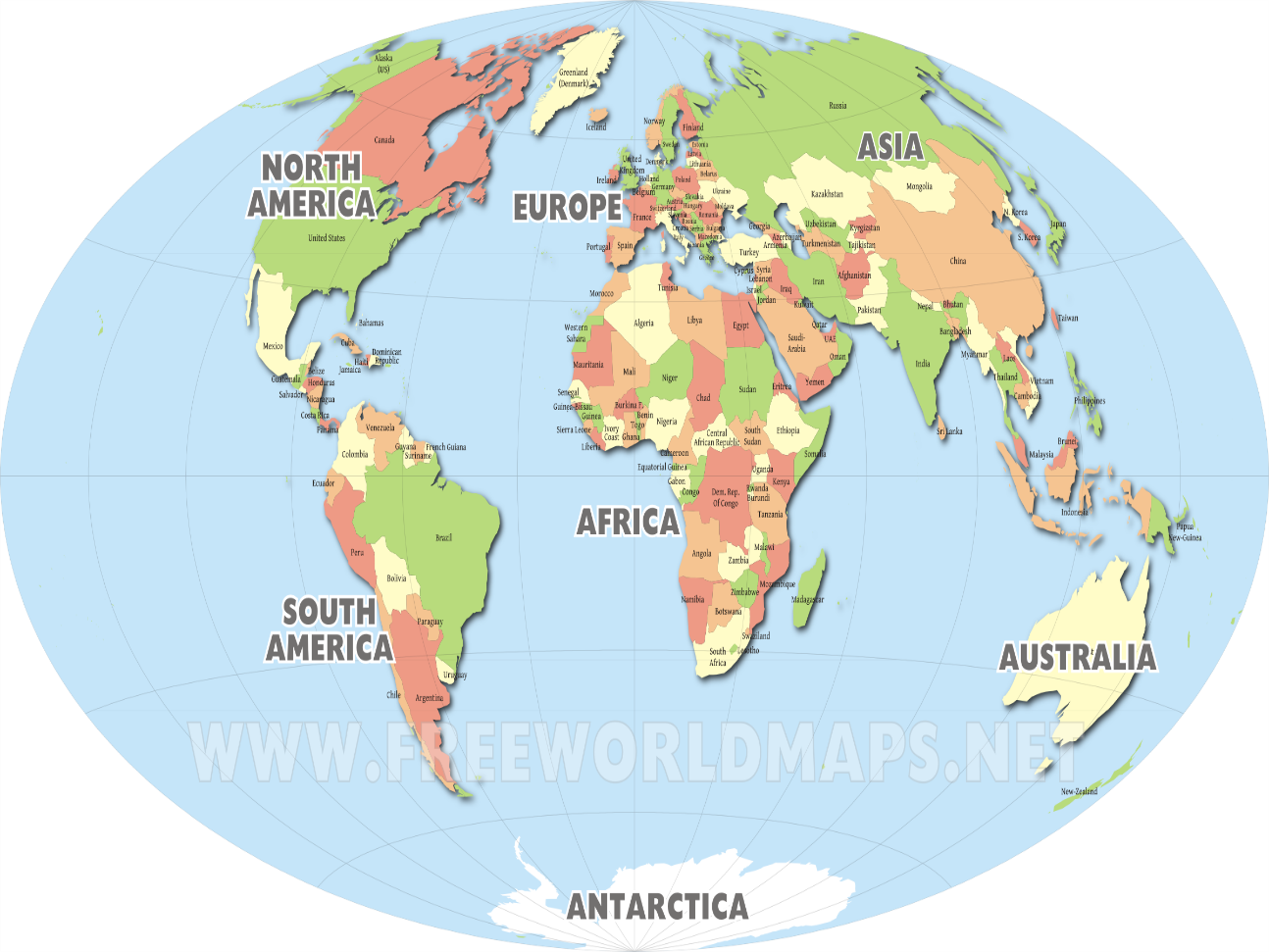 14
[Speaker Notes: While guides or manuals are country-specific documents, they may offer examples of good practices that can be helpful or even replicable in other country contexts. Another key purpose of including references to these country guides is to facilitate the development of an effective learning environment for policy-makers and practitioners in other countries, who can use these resources to develop similar, but customized, guides or manuals for their countries.]
To promote diversity, the tools are from countries from all regions of the world
The tools are not only from high-income, but also middle income and low income countries
Tools are also from other international and regional development partners
CEDEFOP			ETF
          GIZ						VET TOOLBOX					  	 IOE                 British Council					   LUXDEV                         IAG							EfAF
          UNICEF				OECD 						DCdVET
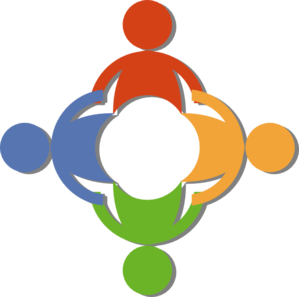 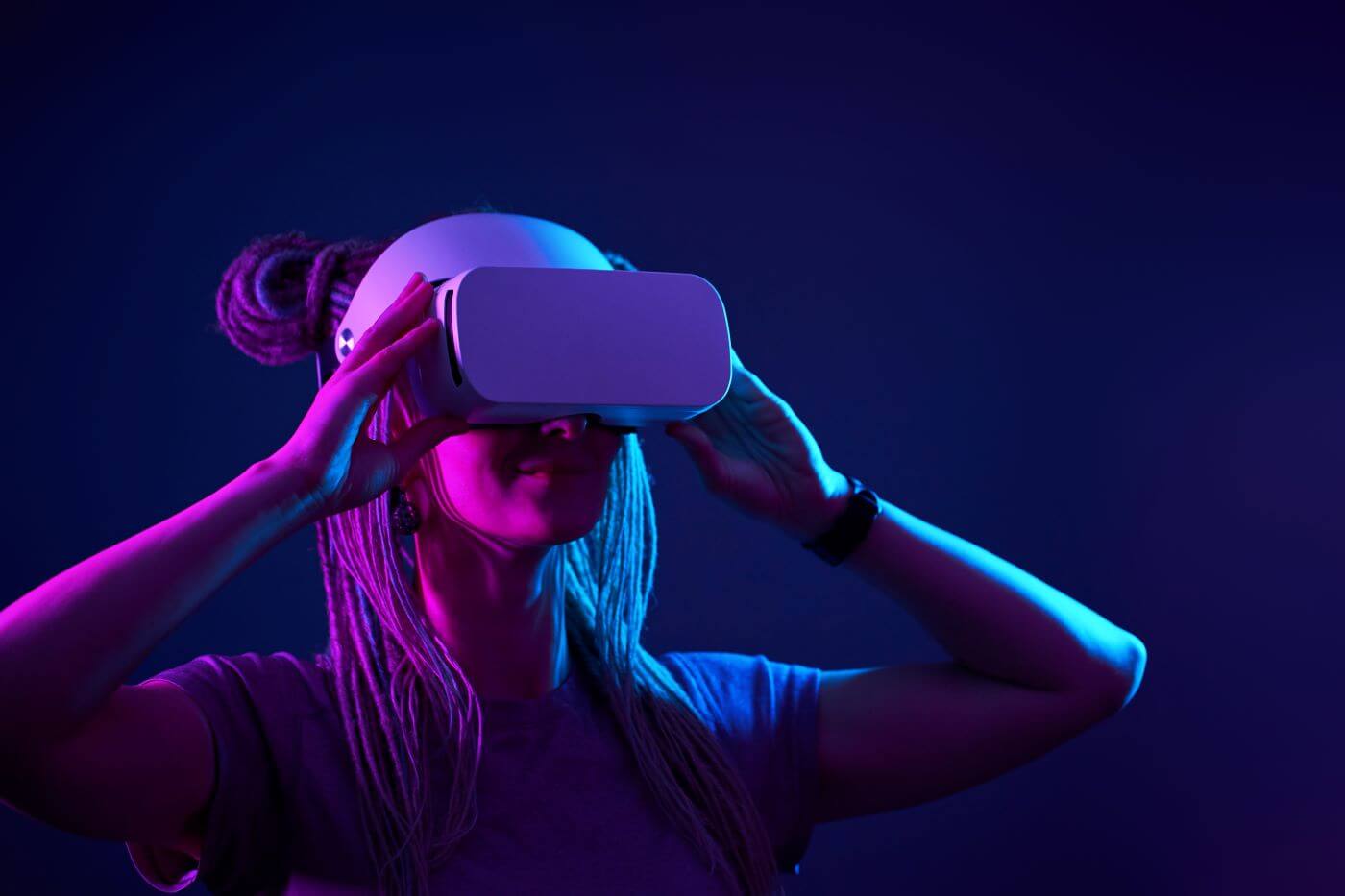 Special emphasis is on Digital Technology & Innovation: 
How technology is being used to enhance the effectiveness and efficiency of apprenticeships
(useful at times of COVID)
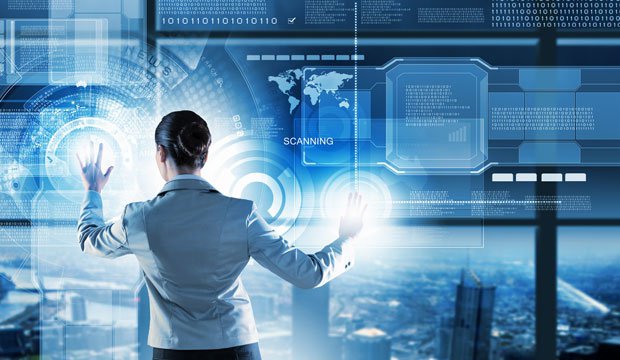 How apprenticeships are being used to bridge the skills gap in the digital economy
Artificial intelligence
Cyber security
Data analytic
Apprenticeship training 
life-cycle
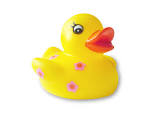 20
National Policy Environment: Law and system
(6 building blocks)
Quality Apprenticeship training life-cycle  (4 stages)
Developing apprenticeship programmes
Post training transitions and evaluations
Preparing quality training places
Organising apprenticeship programmes
21
[Speaker Notes: The quality apprenticeship training life cycle, consists of four stages (BBs). The development of programmes is undertaken in stage 1, preceding, or sometimes carried out simultaneously with, stage 2 – the preparation of training places. Once the required preparations are in place, apprenticeship programmes can be organized and delivered (stage 3). After completing the programme, each apprentice’s subsequent transition into employment or further education and training becomes one of the elements in the evaluation process (stage 4). The outcome of the evaluation, particularly in relation to the programme’s impact and lessons learned, serves as feedback for the stakeholders in the policy environment. The programme’s evaluation therefore informs the development or revision of national law, policies and systems, which in turn brings about improvements to the four stages of the quality apprenticeship life cycle. To ensure the quality and relevance of apprenticeships to the labour market, the six building blocks for quality apprenticeships (see the Overview module) should ideally underpin all four stages of the life cycle.]
Processes
Stages
Developing apprenticeship programmes
Each process covers…
A description of the issue providing an overview of why this element is important in quality apprenticeships programmes
A standardized tool designed as a set of steps required to implement a particular process.
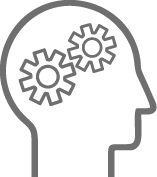 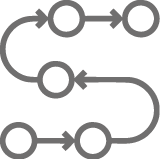 Each process covers…
Tips based on evidence of good practices, presented in green boxes.
Tools from different countries, presented in boxes with a summary of key features of the tool including digital technology tools.
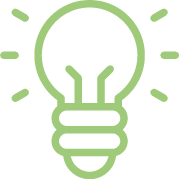 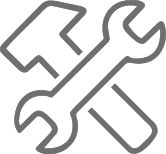 Each process covers…
a checklist or benchmark to enable readers to evaluate the development and implementation of apprenticeship programmes in their national contexts and decide which elements of quality apprenticeships could potentially be strengthened.
Links to relevant videos or e-learning courses are provided where appropriate.
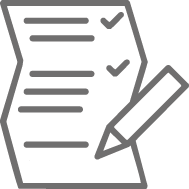 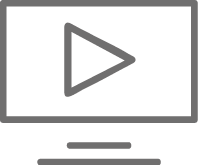 What is a tool?
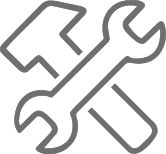 A “tool” can refer to:
a particular procedure, process or template used in the development and management of apprenticeship programmes that can be applied in different countries, usually adapted to national and local contexts, or
any apprenticeship-related resources, including documents and publications that provide guidance to practitioners. 
For example, 
Mobile logbook
How final assessment is organized in a given country?
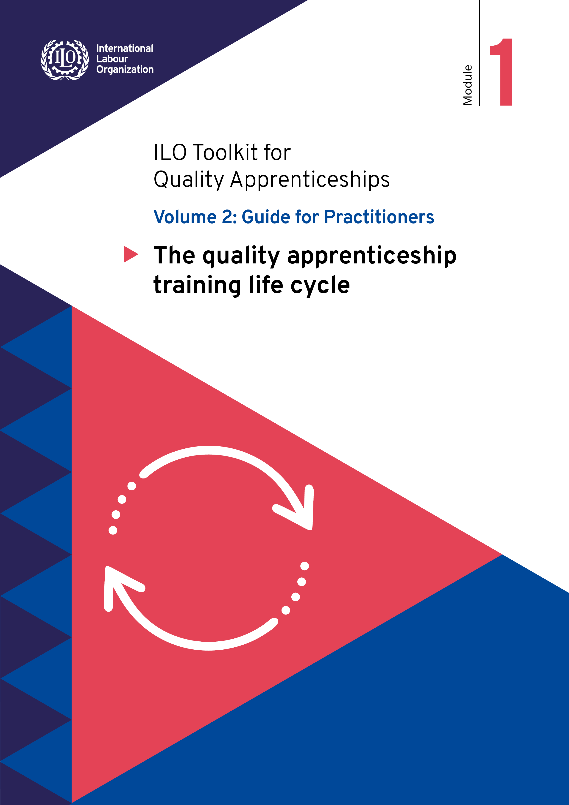 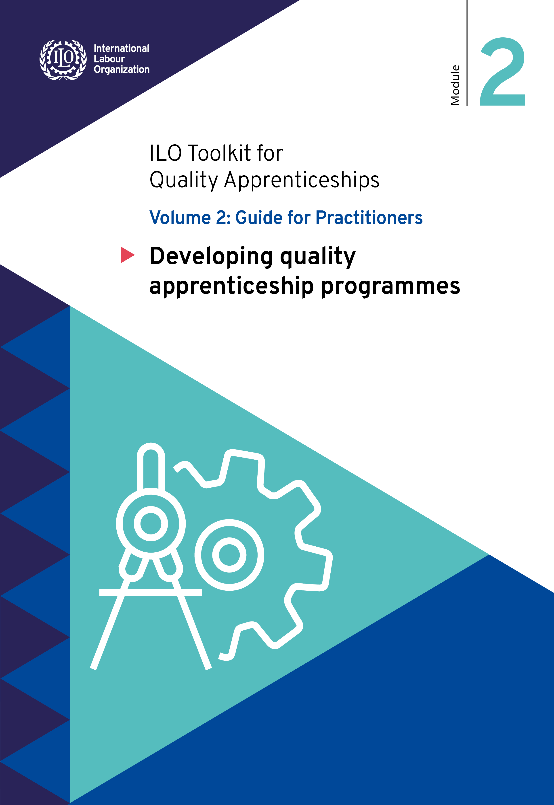 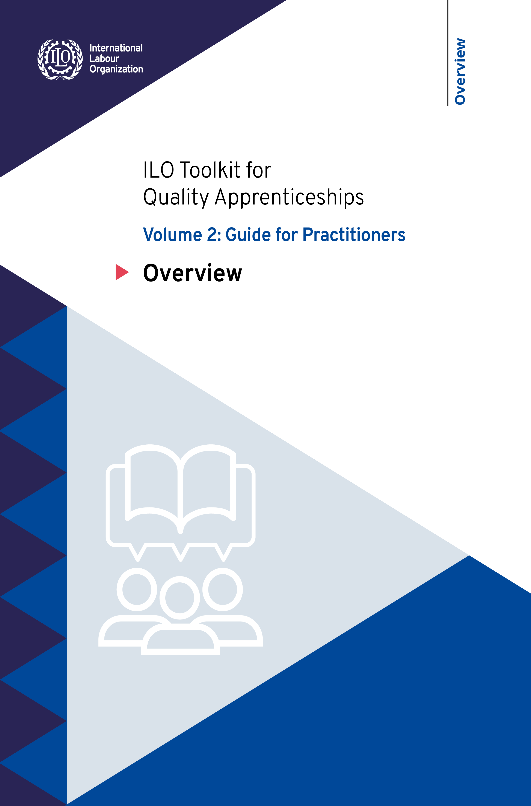 Modular design: has 7 modules
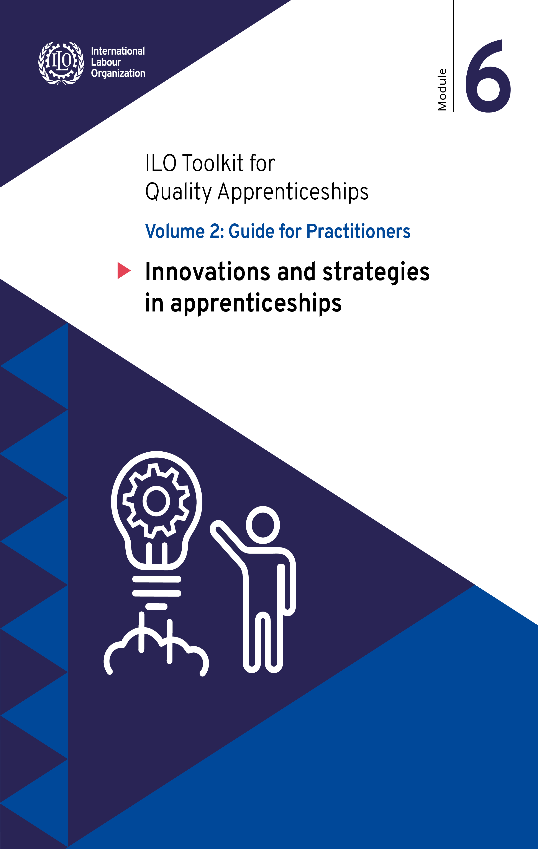 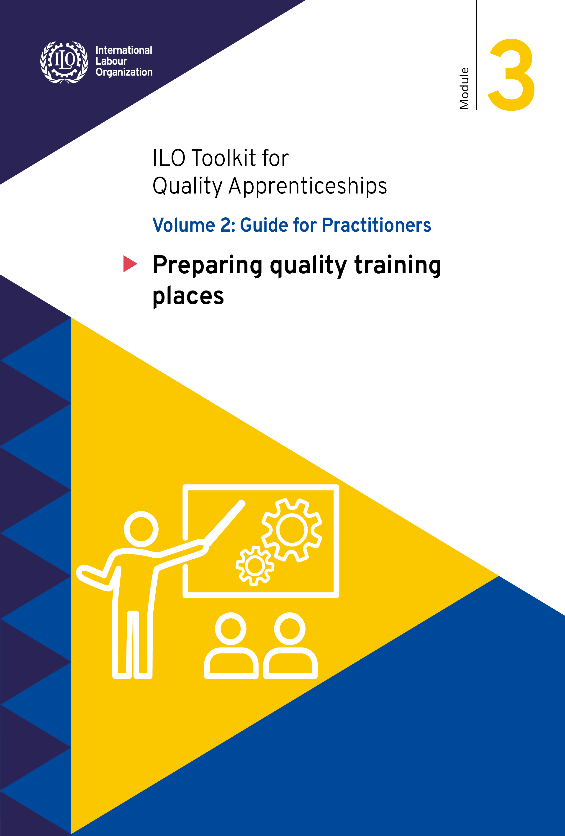 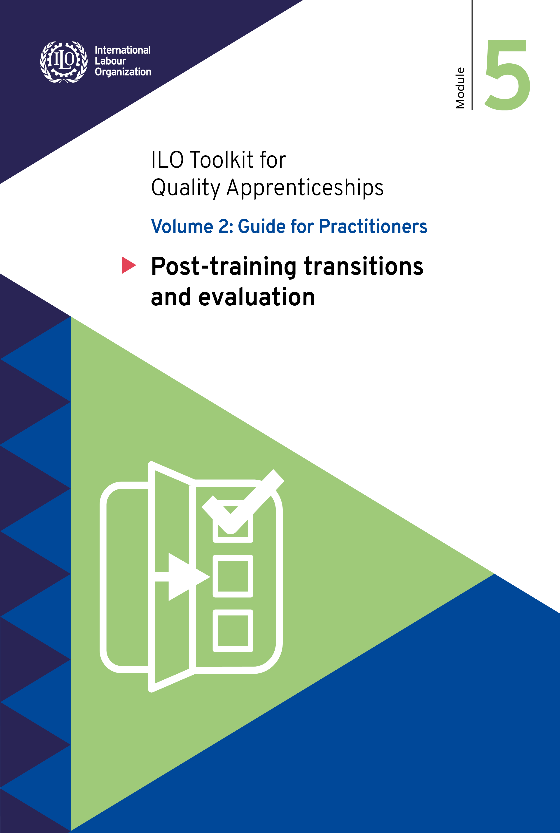 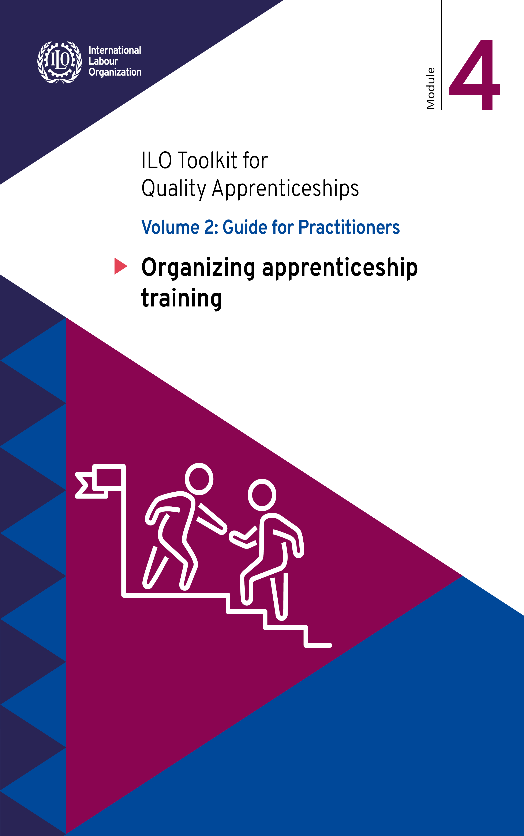 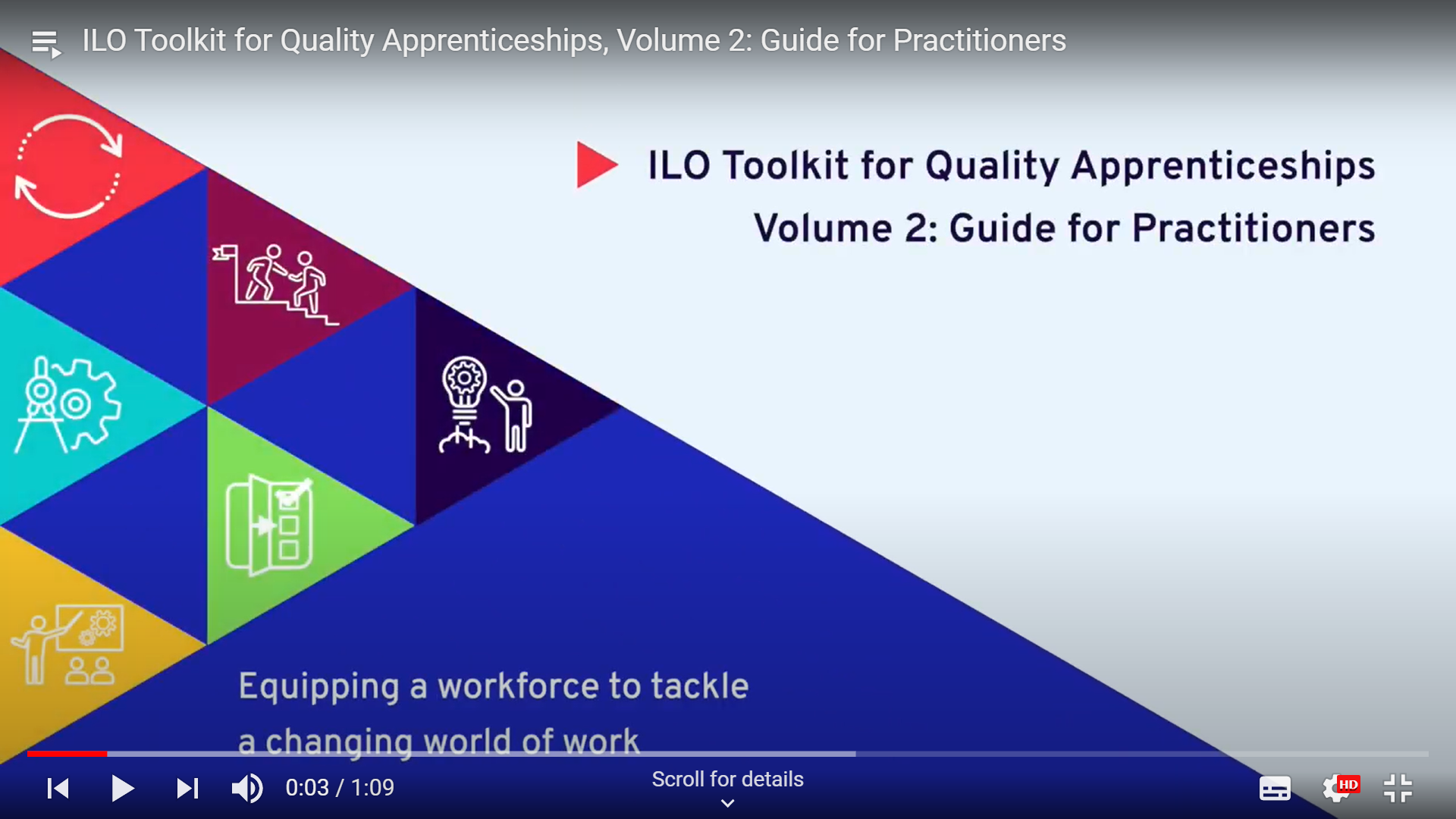 https://bit.ly/2W7X1JE
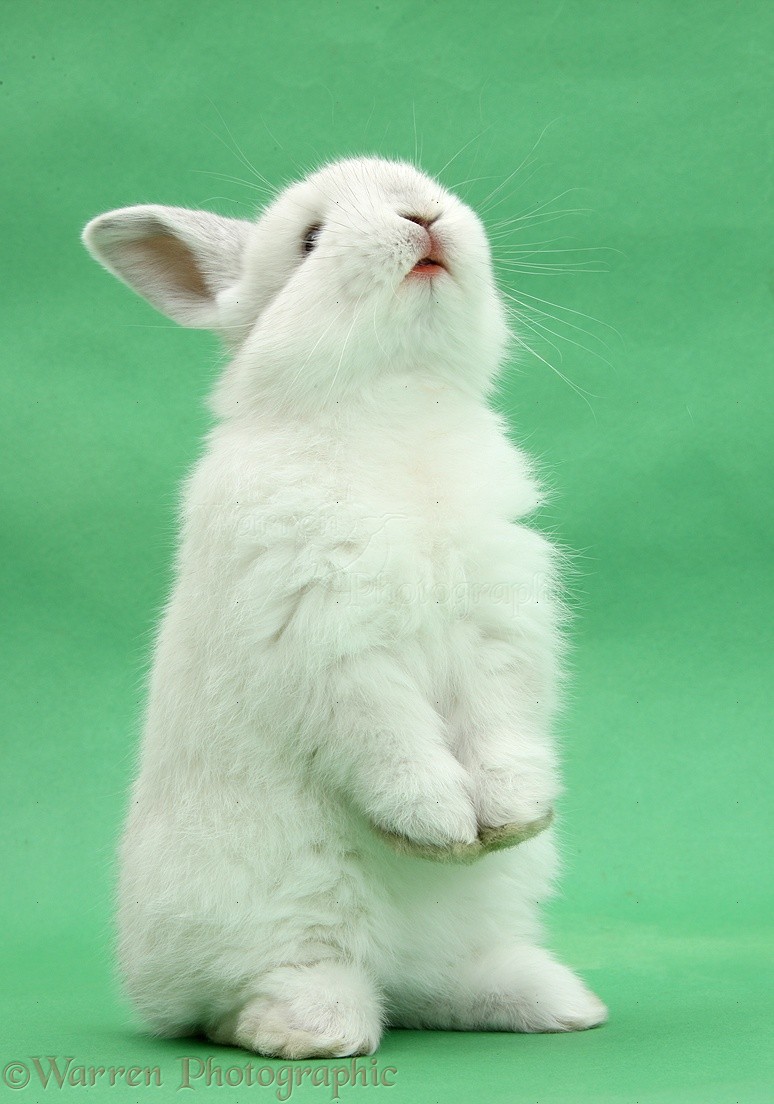 Siyabonga
Ashwani Aggarwal
Email: aggarwal@ilo.org
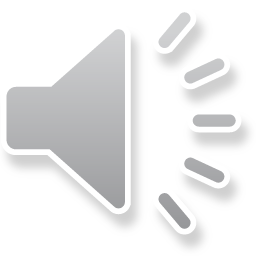